Родительское собрание во 2 младшей группе «Начало учебного года»
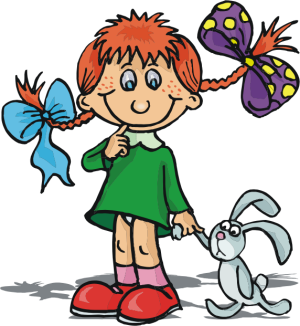 Воспитатель:
 Степанова Л.Г.
«Наши дети – это наша старость. Правильное воспитание – это счастливая старость, плохое воспитание – это наше будущее горе, наши слезы, это наша вина перед другими людьми, перед стариной»
А. С. Макаренко
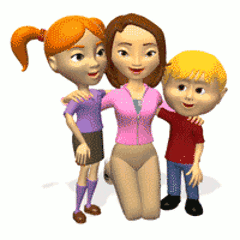 Повестка собрания1.Доклад воспитателя. Особенности образовательного процесса во второй младшей группе.2. «Возрастные и индивидуальные особенности детей 3-4 лет.»3.Консультация «Кризис 3 лет»4. Презентация «Как у нас в детском саду»5. Выборы родительского комитета.6. Разное (заключительная часть).
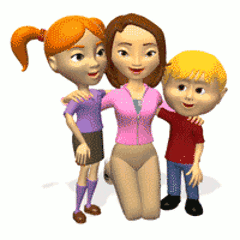 Расписание НОДпонедельник1. Развитие речи2. Музыкавторник1. Физическая культура 2Ознакомление с окружающим миромсреда1. Музыка2. ФЭМПчетверг1. Рисование2. Физическая культурапятница1. Лепка/аппликация 2. Физическая культура
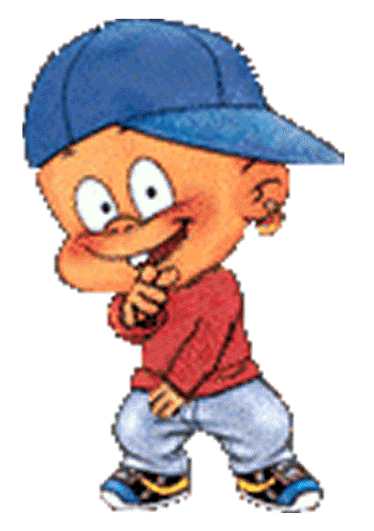 НОД проводится по 5 образовательным областям:  1. Познавательное развитие: • ФЭМП -  формируем у детей представления о количестве предметов в группе (один-много), о геометрических формах; о градациях величины; учим ориентировке в пространстве, различать правую и левую руки; ориентировке во времени - в контрастных частях суток: день — ночь, утро — вечер.  • Ознакомление с окружающим – предметный, природный, социальный миром  - помогаем ребенку понять мир человеческих отношений, знакомя с явлениями общественной жизни, осознать своё Я, выделить себя в мире. Знакомим с миром природы, с предметами ближайшего окружения и их назначение.  Учим различать, называть качества и свойства предметов (цвет, форма, величина) и вещей, воспринимаемых осязанием (гладкий, шершавый), на слух (стучит, шуршит). Знакомим с назначением некоторых общественно-бытовых зданий. Даём представления о некоторых профессиях (воспитатель, няня, дворник, шофёр).
НОД проводится по 5 образовательным областям2. Речевое  развитие: • знакомим детей с различными жанрами художественной литературы: сказками, стихами, загадками, фольклором. Формируем у них связную речь (умение говорить и отвечать на вопросы предложениями); обогащаем словарь новыми словами: глаголами, прилагательными, наречиями.
НОД проводится по 5 образовательным областям 3. Художественно – эстетическое развитие: • Рисование  -  дети учатся рисовать цветными карандашами и гуашью, правильно держать карандаш, кисть, ими пользоваться. Дети овладевают умением рисовать прямые линии, округлые формы, закрашивать изображение.  • Лепка - учим детей лепить несложные предметы, состоящие из 2-3 частей, раскатывать комочки пластилина прямыми и круговыми движениями, соединять концы получившейся палочки, сплющивать шар ладонями обеих рук. • Аппликация - учим детей создавать элементарные изображения из готовых заготовок, правильно пользоваться клеем, аккуратно наклеивать детали в определённой последовательности. Музыка - дети учатся слушать музыкальные произведения разных жанров, петь, танцевать, знакомятся с некоторыми детскими музыкальными инструментами, а также их звучанием.
НОД проводится по 5 образовательным областям 4. Физическое развитие: • у детей развиваем разнообразные виды движений: бег, ходьба, прыжки, ползание, лазание и др.; проводим разнообразные подвижные игры, учим соблюдать элементарные правила, формируем начальные представления о здоровом образе жизни
НОД проводится по 5 образовательным областям5. Социально – коммуникативное  развитие: • Социализация, развитие общения, нравственное воспитание • Ребенок в семье и сообществе, патриотическое воспитание • Самообслуживание, самостоятельность, трудовое воспитание • Формирование основ безопасности реализуются в ходе проведения всех режимных моментов и самостоятельной деятельности детей.
Подкрепиться час пришел.
Ну-ка, быстренько за стол!
За такими столами дети у нас завтракают, обедают и ужинают. Формируем навыки еды: учим не крошить хлеб, не проливать пищу, пережевывать пищу с закрытым ртом, учим правильно пользоваться ложкой, салфеткой, не выходить из-за стола, не дожевав пищу, благодарить. Учим правильно сидеть за столом.
Культурно-гигиенические навыкиРазвитие культурно-гигиенических навыков ребенка – первый шаг в приобщении дошкольников к здоровому образу жизни
После сна стараемся сами одеться!
Наступает час работы
Образовательная деятельность охватывает по 5 образовательных областей: Социально-коммуникативное, познавательное ,речевое ,художественно-эстетическое, физическое
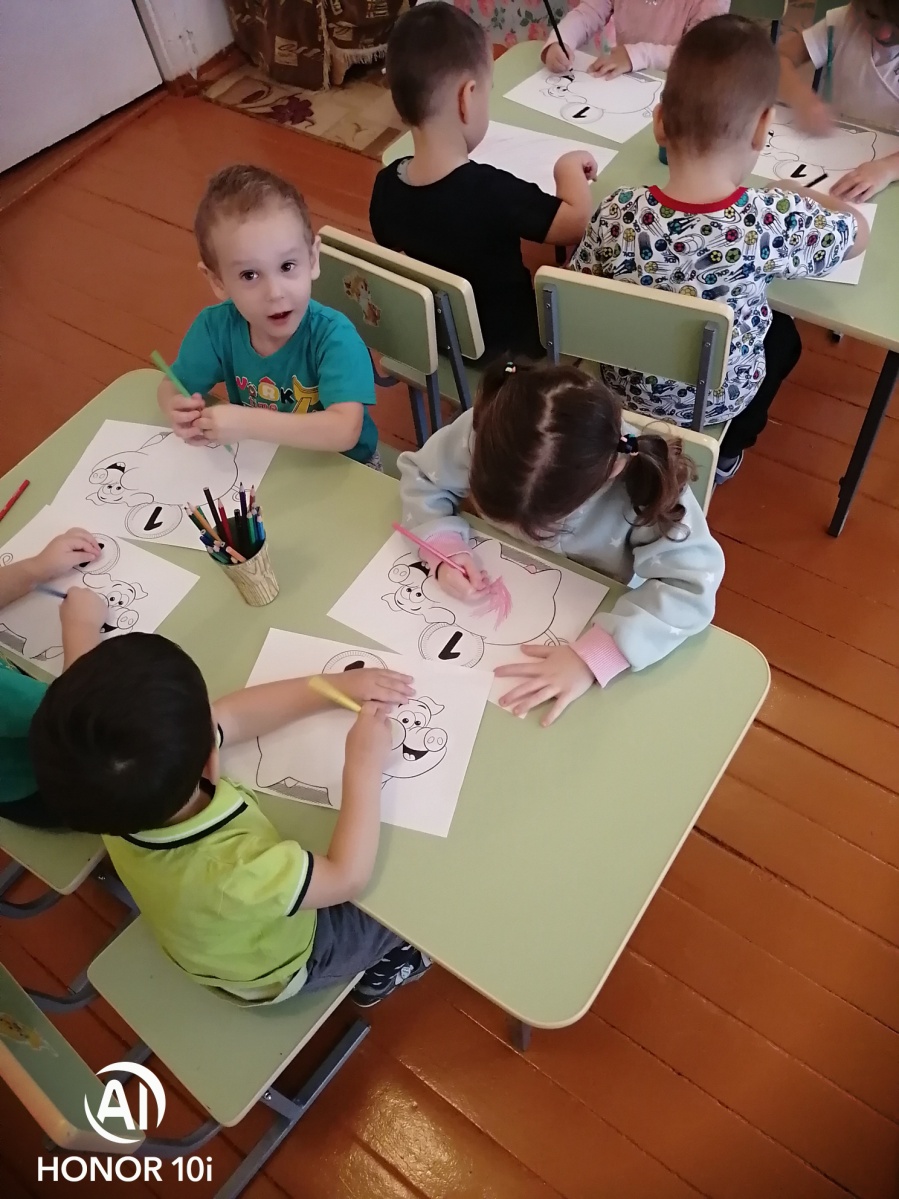 .
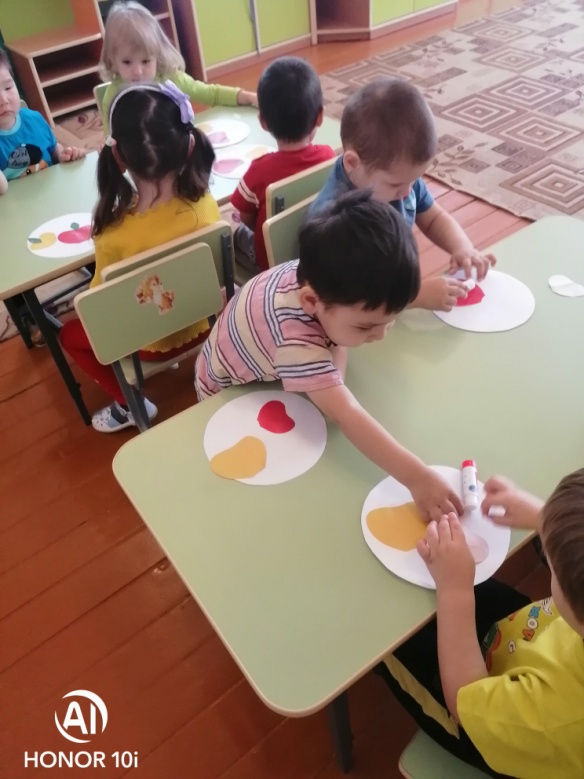 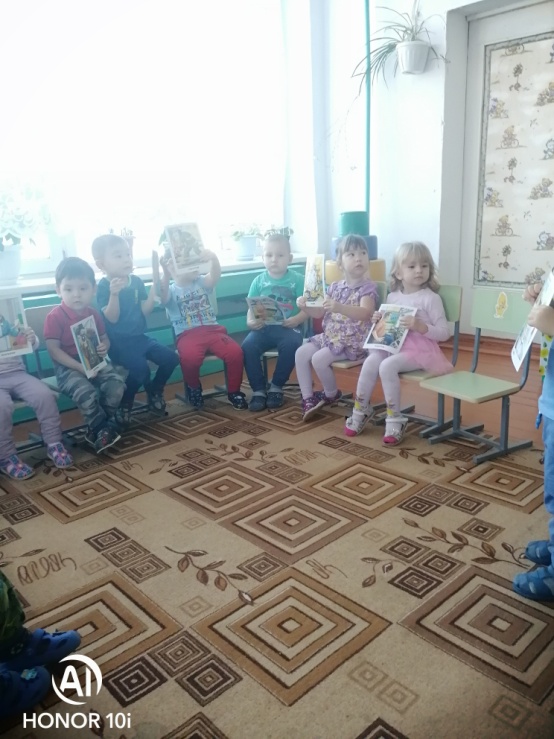 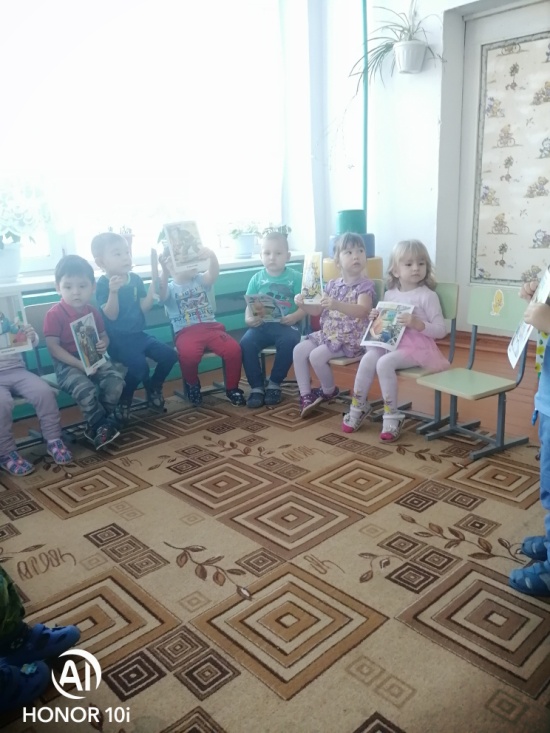 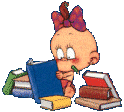 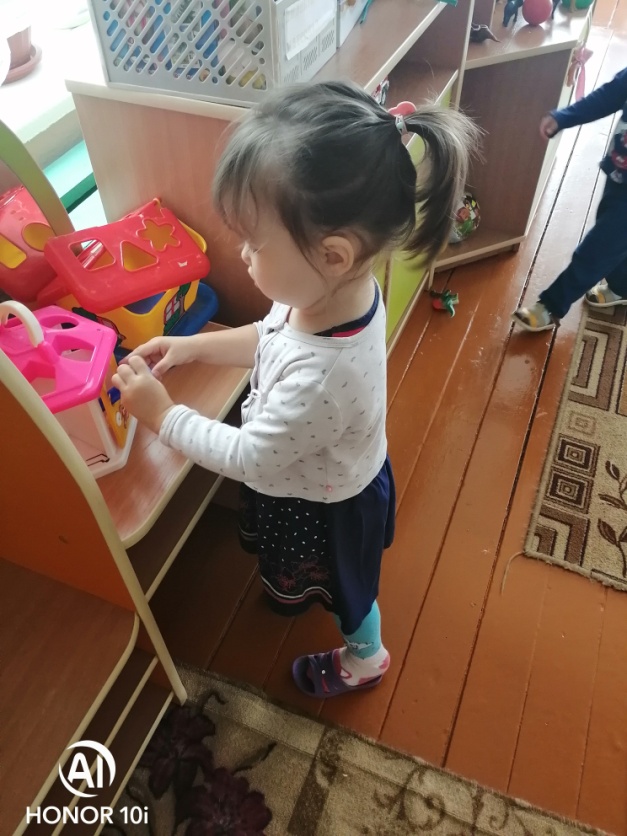 Отдохнуть пришла пора -Начинается игра!
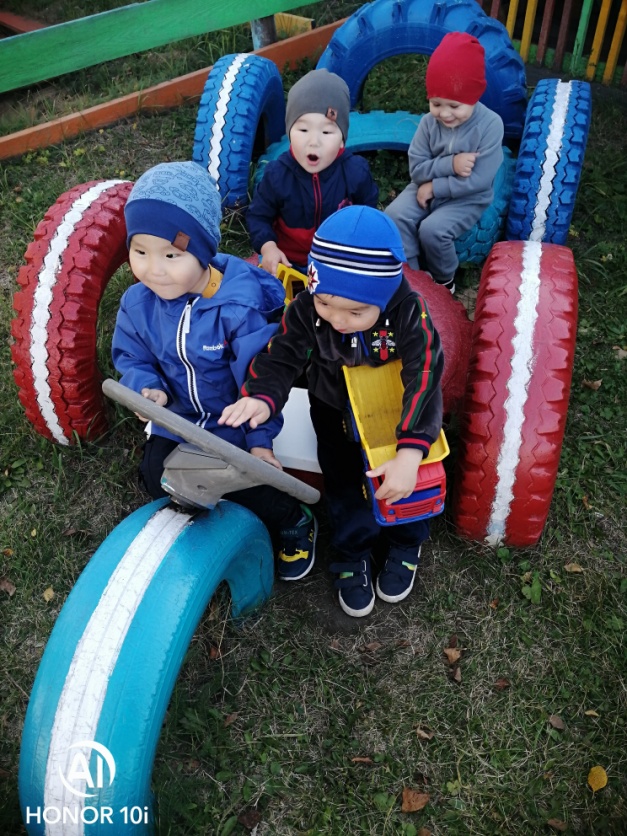 Прогулка.
Спасибо за внимание
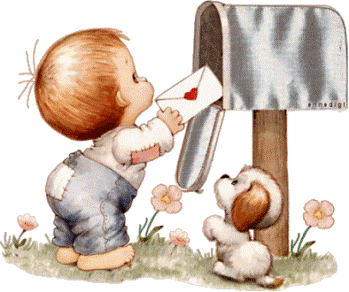